PHY 712 Electrodynamics
10-10:50 AM  MWF  Online

Notes for Lecture 27:

Finish Chap. 11 and begin Chap. 14
Electromagnetic field transformations & corresponding analysis of Liénard-Wiechert potentials for constant velocity sources
Radiation by moving charged particles
04/05/2021
PHY 712  Spring 2021 -- Lecture 27
1
[Speaker Notes: In this lecture we will continue to discuss the electromagnetic fields produced by a moving charged particle using the Lienard-Wiechert potentials.   First we need to make sure that we obtain consistent results with Lecture 26.   Then we will start to discuss the results from more general trajectories.]
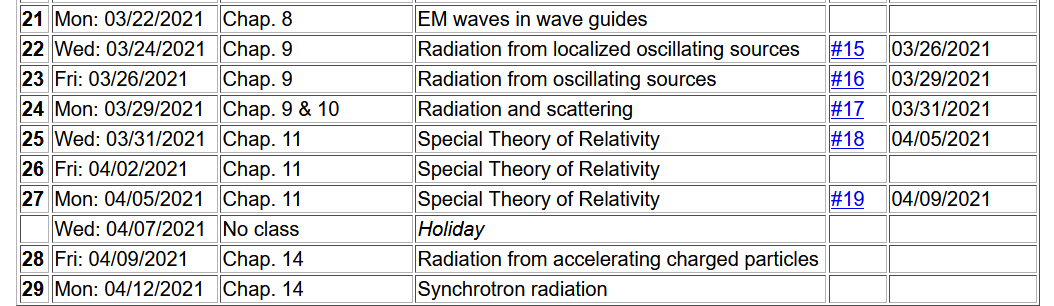 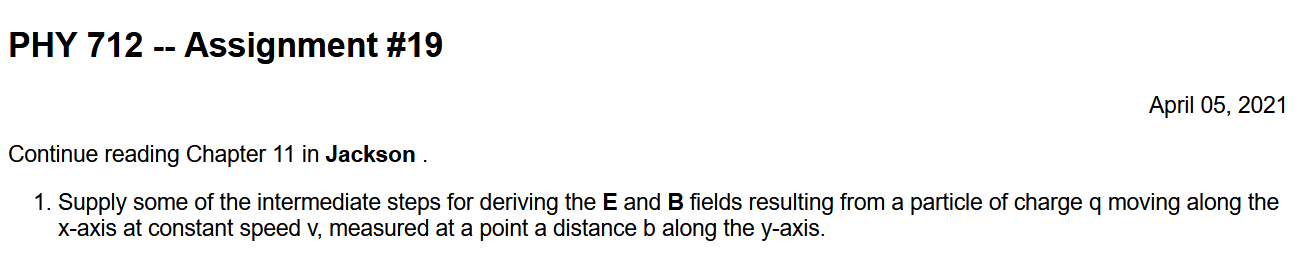 04/05/2021
PHY 712  Spring 2021 -- Lecture 27
2
[Speaker Notes: The homework from today’s lecture involves deriving some of the details of today’s lecture.]
Comment:   Some of you have been looking at textbooks (such as Zangwill) and sources available on the internet and finding different equations from those presented in these lecture notes and in Jackson.   That is a good thing in general,  however please be aware that there are different units  (SI for example) and different conventions for 4-vectors (some using different ordering of space and time, some using imaginary (i) for the time-like portion).    Since we are using Jackson for now, it will good to make sure that you are OK with those equations as well.
04/05/2021
PHY 712  Spring 2021 -- Lecture 27
3
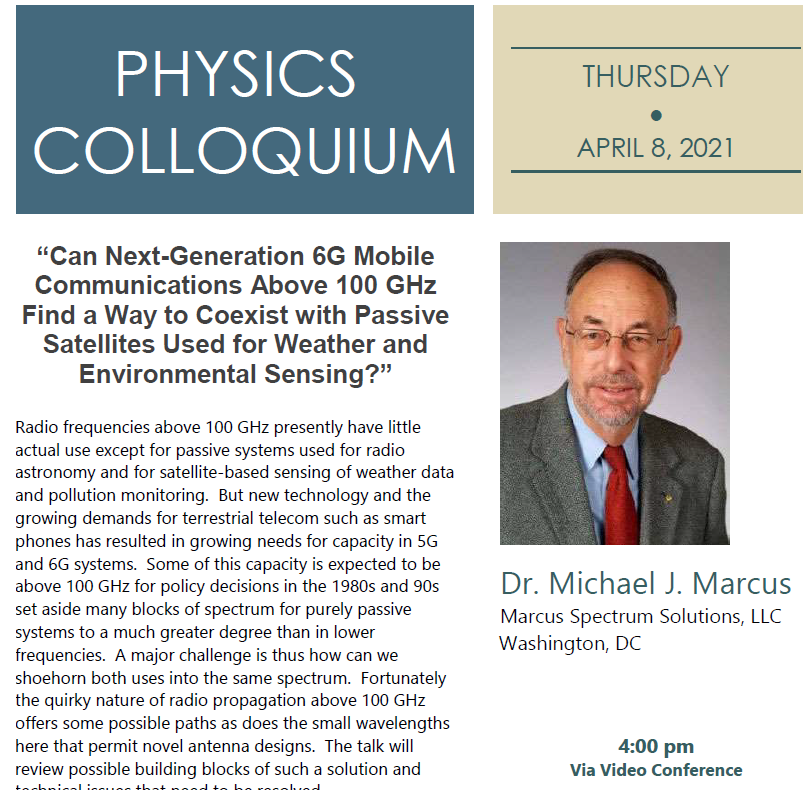 4 PM
04/05/2021
PHY 712  Spring 2021 -- Lecture 27
4
Field strength tensor
Transformation of field strength tensor
04/05/2021
PHY 712  Spring 2021 -- Lecture 27
5
[Speaker Notes: Lecture 26 introduced the field strength tensor.]
Inverse transformation of field strength tensor
04/05/2021
PHY 712  Spring 2021 -- Lecture 27
6
[Speaker Notes: Review of the Lorentz transformation for the field strength tensor --]
Example:
y
y’
v
b
q
x
x’
z
z’
04/05/2021
PHY 712  Spring 2021 -- Lecture 27
7
[Speaker Notes: This is the example that we have been studying from Lecture 26.]
Example:
y
y’
v
b
q
x
x’
z
z’
04/05/2021
PHY 712  Spring 2021 -- Lecture 27
8
[Speaker Notes: Using the fields from the moving frame, we can write the expressions for the fields in the stationary frame.]
Example:
y
y’
v
b
q
x
x’
z
z’
Expression in terms of consistent coordinates
04/05/2021
PHY 712  Spring 2021 -- Lecture 27
9
[Speaker Notes: Here the fields measured in the stationary frame are expressed in terms of the time t measured in the stationary frame.]
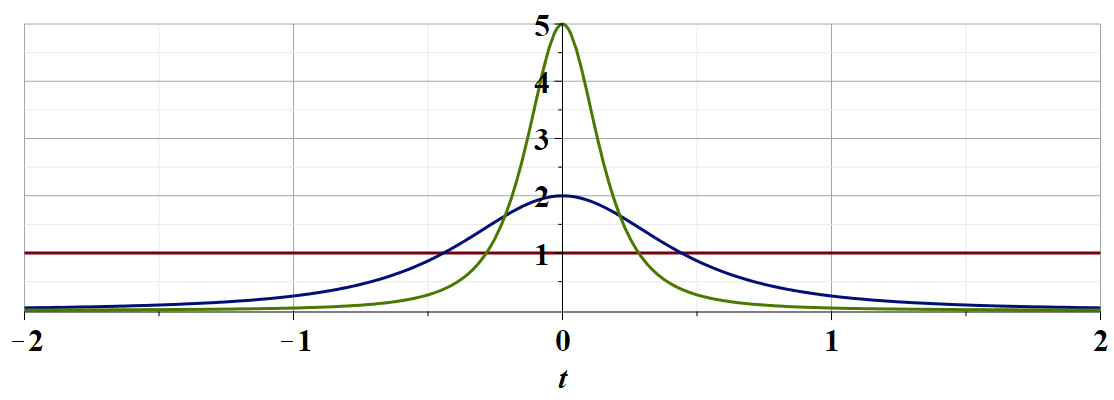 gv=5
gv=2
gv=1
c
04/05/2021
PHY 712  Spring 2021 -- Lecture 27
10
[Speaker Notes: This is a plot shown in Lecture 26 of Ey as a function of time.]
Examination of this system from the viewpoint of the
the Liénard-Wiechert potentials –(Gaussian units)
04/05/2021
PHY 712  Spring 2021 -- Lecture 27
11
[Speaker Notes: Now we consider how we may arrive at the same result without changing reference frames by analyzing the EM fields produced by a moving charge using the Lienard-Wiechert analysis.]
Question – Why would you want to use  the Liénard-Wiechert potentials?

They are extremely complicated.   It is best to avoid them at all costs?
The Lorentz transformations were bad enough?
There are some circumstances for which the Lorentz transformations do not simplify the analysis?
04/05/2021
PHY 712  Spring 2021 -- Lecture 27
12
Analysis using a single reference frame --
Radiation from a moving charged particle
z
r-Rq(t)
q
r
Rq(t)
y
x
04/05/2021
PHY 712  Spring 2021 -- Lecture 27
13
[Speaker Notes: Here we consider a charged particle (charge q) moving along the red trajectory.   The vector r indicates the point at which we will evaluate the fields.   The retarded time tr is defined here.]
Examination of this system from the viewpoint of the
the Liénard-Wiechert potentials –(Gaussian units)
Note that for our example there are no acceleration terms.
04/05/2021
PHY 712  Spring 2021 -- Lecture 27
14
[Speaker Notes: In our case, the trajectory of the moving particle is  described as constant velocity  along the x-axis while the fields are measured at the fixed point b along the y axis.]
Why take this example?
Complete waste of time since we already know the answer.
If we get the same answer as we did using the Lorentz transformation, we will feel more confident in applying this approach to study electromagnetic fields resulting from more complicated trajectories.

Note your homework for this lecture involves deriving for yourselves the details of the analysis.
04/05/2021
PHY 712  Spring 2021 -- Lecture 27
15
Some details
04/05/2021
PHY 712  Spring 2021 -- Lecture 27
16
[Speaker Notes: For your homework for this lecture, you are asked to review the evaluations here.]
Some details continued:
04/05/2021
PHY 712  Spring 2021 -- Lecture 27
17
[Speaker Notes: When the dust clears, we do verify the E and B fields obtained using the Lorentz transformation.]
Radiation from a moving charged particle
z
r-Rq(t)
q
r
Rq(t)
y
x
04/05/2021
PHY 712  Spring 2021 -- Lecture 27
18
[Speaker Notes: With this success, we are motivated to apply this approach to more general particle trajectories.]
Liénard-Wiechert fields (cgs Gaussian units):
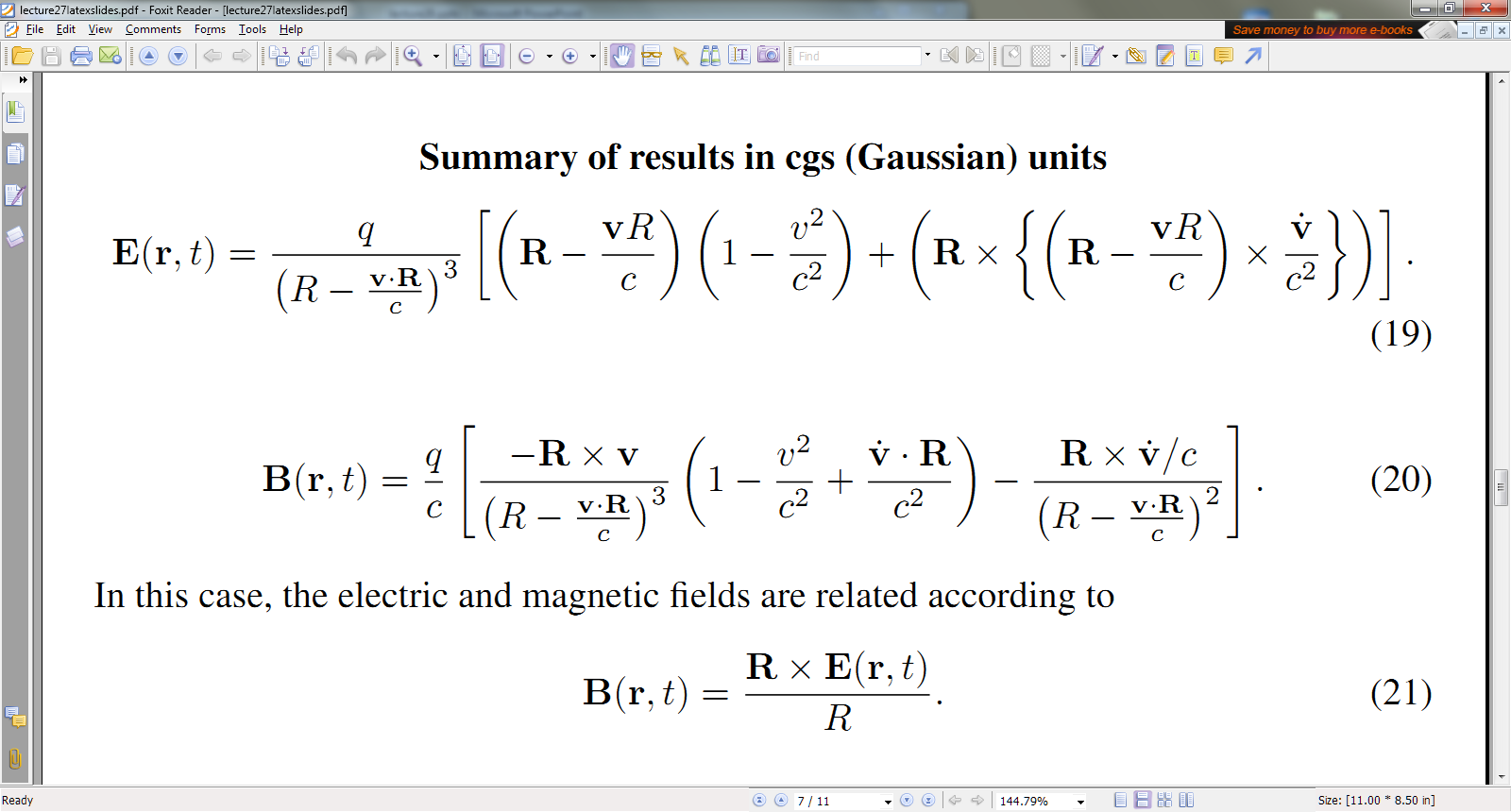 Notation:
04/05/2021
PHY 712  Spring 2021 -- Lecture 27
19
[Speaker Notes: Here we review the equations from the Lienard-Wiechert analysis.    We particularly notice that for the fields very far from the particle positions, the dominant terms are those which involve the acceleration of the particle.]
Electric field far from source:
04/05/2021
PHY 712  Spring 2021 -- Lecture 27
20
[Speaker Notes: These acceleration terms are given here.    These are the terms that we will focus on.  Here we define a unit vector Rhat.  Jackson calls this vector n.    In principle, this unit vector varies in time, but at large enough distances from the source, it is an approximately constant unit vector.]
Poynting vector:
04/05/2021
PHY 712  Spring 2021 -- Lecture 27
21
[Speaker Notes: In addition to calculating the fields themselves, we will be interested in calculating the Poynting vector due to the fields in the radiation zone.]
Power radiated
04/05/2021
PHY 712  Spring 2021 -- Lecture 27
22
[Speaker Notes: After some algebra, we arrive at the expression for the power radiated per unit solid angle.    We will examine this result more in detail next time, but for now, we will consider the result in the non-relativistic limit when beta is nearly 0.]
Radiation from a moving charged particle
z
.
v
r-Rq(tr)=R
q
Q
r
Rq(t)
y
x
04/05/2021
PHY 712  Spring 2021 -- Lecture 27
23
[Speaker Notes: This slide attempts to show the geometry of the trajectory and fields.]
Radiation power in non-relativistic case -- continued
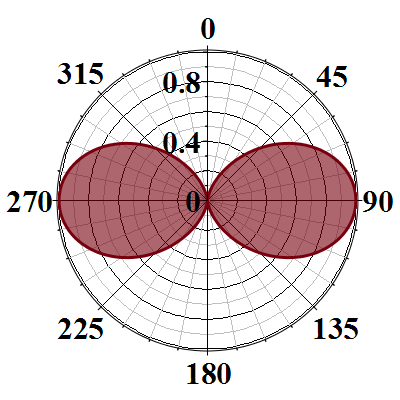 Blue arrow indicates the particle acceleration direction
04/05/2021
PHY 712  Spring 2021 -- Lecture 27
24
[Speaker Notes: Here we illustrate the non-relativistic power distribution, showing that the radiation intensity is concentrated in the directions perpendicular to the particle acceleration.     Next time we will see how relativistic effects change this radiation pattern.]
What do you think will happen when the particle velocities become larger with respect to the speed of light in vacuum?

The radiation pattern will be essentially the same.
The radiation pattern will be quite different.
04/05/2021
PHY 712  Spring 2021 -- Lecture 27
25